Agile Stakeholder Participation Benefits
Agile Testing
Thinking and Approaches

Hans Samios @ Focussed Agile
2016 © Focussed Agile LLC
2/11/16
1
Key Takeaways
Understanding of the “Big Picture”
Success factors for Agile Testing
Practices and approaches you can try
2016 © Focussed Agile LLC
2/11/16
2
2 Aspects of Quality - Right System / System Right
Doing the right system
Is the product fit for purpose
Outside in (extrinsic) view of quality
User stories and conditions of satisfaction
Feedback through acceptances tests and eventually Sprint Review
Doing the system right
Is the product ready for production use
Inside out (intrinsic) view of quality
Definition of Done
Feedback through automation (eg CI, tests) and manual processes (eg ad-hoc testing)
2016 © Focussed Agile LLC
2/11/16
3
“What is your approach to testing your product?
Brainstorm all the testing you do today
2/11/16
2016 © Focussed Agile LLC
4
[Speaker Notes: Exercise: 
Lets get people to right down everything they think is involved in testing the product for release.

Idea is to get a bunch of cards that we can use for subsequent exercises.]
You Cannot Test Quality Into a Product
“Trying to improve software quality by increasing the amount of testing is like trying to lose weight by weighing yourself more often.  What you eat before you step onto the scales determines how much you weigh, and software development techniques you use determine how many errors testing will find.  If you want to lose weight, don't buy a new scale; change your diet.

If you want to improve your software, don't test more; develop better." 

Steve C McConnell
2016 © Focussed Agile LLC
2/11/16
5
[Speaker Notes: Source: Steve C McConnell, "Code Complete: A Practical Handbook of Software Construction", 1993]
Don’t Intentionally Introduce Bugs
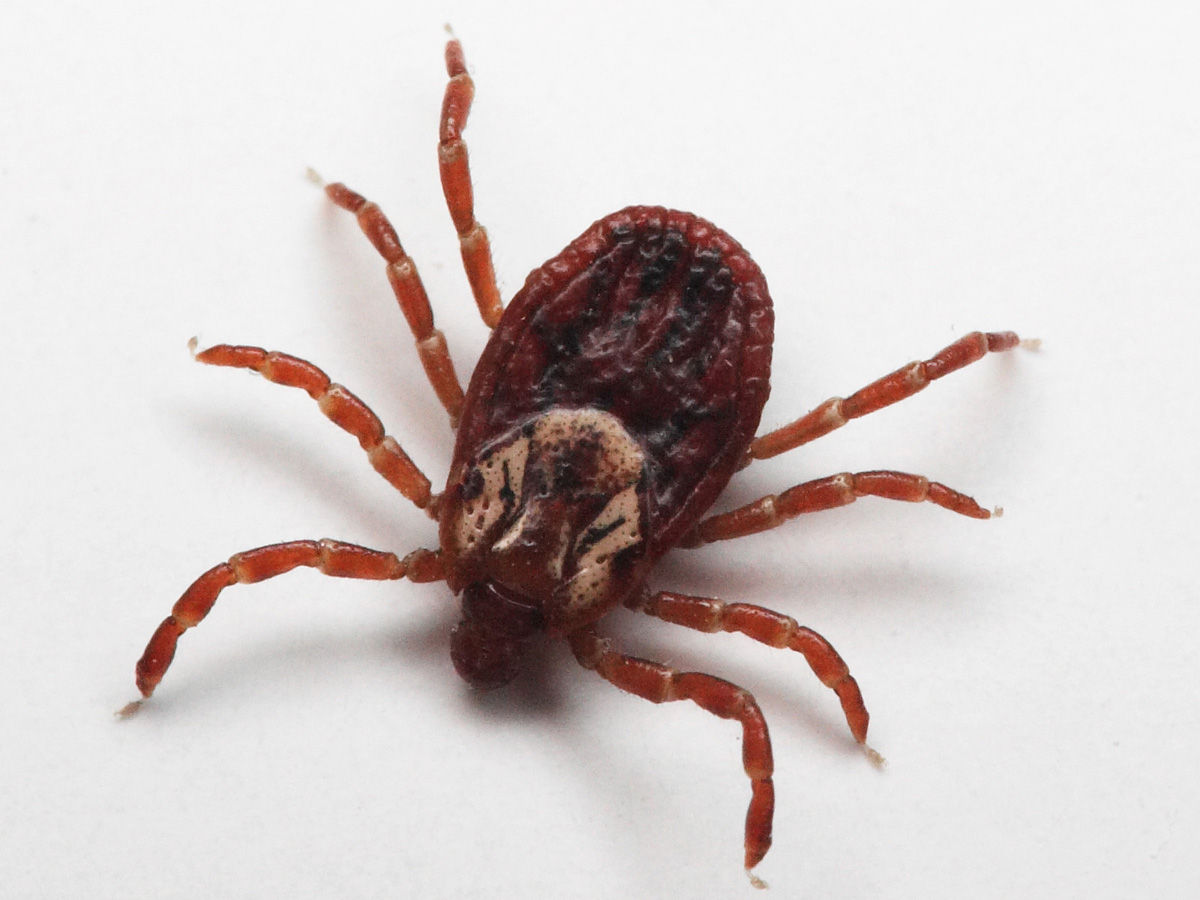 We love our bugs!
They are handcrafted by a developer, often a team of developers
We love to find them
We then create huge lists of them
We then plan what we are going to do about them
We then work on them
We then introduce new bugs because of them
2016 © Focussed Agile LLC
2/11/16
6
[Speaker Notes: Reality is that we love our bugs. But is there an alternative. XP says “production of defects is largely a matter of choice” and there are studies to back it up.

Source: James Shore - Video: Helping Your Team Improve Its Ability Ship Software]
“Whole Team” Approach
Team is committed to testing, quality
Daily collaboration on quality
Team learns together how to improve quality
Team should take time to learn 
When testing is a team priority
Testing is involved in detailing requirements and design
Anyone can sign up for testing tasks
Team designs testable code
Quality, not speed, is the goal of agile development
Testers help clarify customer requirements and turn them into tests that help guide development
See acceptance tests 
“Power of Three”
Tester, developer and business expert working together
2016 © Focussed Agile LLC
2/11/16
7
Categorizing Testing
2016 © Focussed Agile LLC
2/11/16
8
[Speaker Notes: Some of you may have seen this chart in the book by Lisa Crispen (et al) called “Agile Testing”. In it she offers a way of looking at all the testing we could do on a product and defines a series of categories. The idea is to use the model to understand the overall testing approach we will be taking with a particular product. Categorizing different types of testing based on "support the team" or "critiquing the product" on one axis and "technology facing" or "business facing" on the other axis:
Q1 is for technical tests that support the team. Unit tests are usually the most common example here. Tests in this quadrant are usually automated.
Q2 is for business facing test that support the team. Functional tests fit in this quadrant. If you are doing Behaviour Driven Development (BDD) or Acceptance Test Driven Development (ATDD) the automated acceptance tests for each feature would fit in Q2. Tests in Q2 could be manual or automated, however it is usually a good idea to have at least some automation here.
Q3 tests give feedback on the product and are business facing. Examples might be usability testing or exploratory testing. Since this type of testing is about evaluating the product critically, it is not possible to automate this kind of testing. Approaches such as Session Based Testing might make sense to explore here.
Q4 includes tests that critique the product from a technical point of view. Typical examples are performance or load testing. These usually make use of tools to help with testing.

With this model in mind we can now dig a little deeper into the how unit testing fits into an overall approach to testing automation.]
“What do we cover with our approach to testing?”
Lay your cards on the matrix
2/11/16
2016 © Focussed Agile LLC
9
[Speaker Notes: Exercise: 
De-brief – what have you been missing, where is there duplication]
“What areas do we have:
No coverage
Too much coverage?”
Review in the context of the matrix
2/11/16
2016 © Focussed Agile LLC
10
[Speaker Notes: Exercise: 
De-brief – what have you been missing, where is there duplication]
Adopt an Agile Testing Mind-set
No “Quality Police”
Focus on team’s goals 
Focus on delivering value
No room for big egos
Be proactive
Continually look for ways to improve
Experiment with new practices, tools, techniques (short iterations / sprints)
Bring problems / obstacles impacting testing to the team (immediate or at retrospective)
Everyone on the team should have visibility into status / progress of coding and testing
2016 © Focussed Agile LLC
2/11/16
11
Provide and Obtain Feedback
Fast Feedback Through Automation
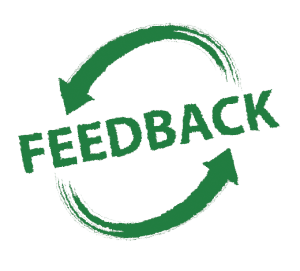 If you cannot automate, you should still look to increase how quickly you can get feedback
Don’t forget process and people
2016 © Focussed Agile LLC
2/11/16
12
[Speaker Notes: Feedback is a core agile value, and vital to success with agile – short iterations are intended to provide constant feedback and keep team on track
Bret Pettichord 
“Most agile practices are valuable because they create feedback loops that allow teams to adapt.”
“If you don’t have meaningful feedback, then you’re not agile You’re just in a new form of chaos.”
Ask for feedback on your own work]
Understanding Levels of Automation
2016 © Focussed Agile LLC
2/11/16
13
[Speaker Notes: Context
Mike Cohn’s test automation pyramid nicely illustrates a testing approach. The width of each layer of the pyramid represents how many tests should be in that layer relative to the other layers.

The pyramid shows that the bottom level is made up of unit or component tests. These should be the majority of your tests. They are usually quick to run, and can be written in a robust way that prevents non-deterministic tests. There is also a chance at getting 100% coverage with unit tests, provided your functions are small (do one thing) etc. An example might be a test on an interest calculator class, that when passed a interest rate of x and a balance y, the interest percentage is returned correctly.

The middle level of the pyramid are tests that check business behavior (but not via the GUI). These are sometimes called API tests, or acceptance test. If you are practicing BDD or ATDD this is the level where those tests fit. Although you might need a fair amount of these tests, they should be less that the unit tests. These test that scenario’s make sense from a business point of view and might run across multiple small components. An example might be that for a savings account when interest is accrued, the correct amount is calculated and added to the account balance.

The top level of the pyramid are tests that actually check the user interface. Notice that this should be much smaller than the rest of the pyramid. This is because of the reasons mentioned above. GUI tests are slow, hard to maintain and fragile. An example might be that at the end of the month after interest has been paid, my bank statement shows a line for interest with the correct amount, and my balance is updated to include this amount. 

What is important about the test pyramid is to prevent duplication of tests at multiple levels. In the examples given above for the interest calculation, we might decide that the most important think to test in the GUI is how it handles large amounts. Therefore we might test a high interest rate and balance that will return over 10 digits. If we have this test at the GUI level, we do not need it at the other levels. At the api level we might test a few different cases for example if we have a negative bank balance, to check that interest is debited rather than credited. At the unit level we would do a large number of tests. All the traditional boundary values tests, negative numbers, zero’s etc. A common mistake teams make is to do boundary value testing at the GUI level. This is unnecessary. Teams need to think about what the most useful thing to test is at each level, and make sure tests are not duplicated. Also where possible teams should try to push the tests lower on the pyramid.

The pyramid acknowledges that there is a place for some manual tests. For example exploratory tests that cannot be automated. However these tests should be the exception rather than the rule.

In general when you find a defect in the layers above the unit tests, the idea is to got back to your unit tests and determine what unit tests you missed. You do this so that a subsequent similar error generates feedback as fast as possible to the developer. You “push tests lower”.

References
Base picture: Mike Cohn - http://www.mountaingoatsoftware.com/blog/the-forgotten-layer-of-the-test-automation-pyramid
Text: Growing Agile - https://leanpub.com/AgileTesting]
“All new development must have an automated (unit) test”
Hans Samios (Scrum Team Training)
2/11/16
2016 © Focussed Agile LLC
14
[Speaker Notes: This is what we said during training. We said this based on experience we had seen in PP&M and what the pundits say about supporting a Scrum implementation. You see Scrum really doesn’t say much about the technical practices you should use in developing code – it just says “technical excellence” and leaves it pretty much as an exercise for the team to figure our what to do. What we discovered in PP&M was that if you didn’t support the Scrum implementation with good technical practices, then you will struggle with the implementation and you certainly won’t see all the benefits of moving to Scrum and agile.

And so as we did Scrum we also changed some of our technical practice. A simple example of the change in technical practices that you need is the idea of a build. Remember when we started with Scrum, we had a number of teams that were not able to produce a build in time for the Sprint Review on a regular basis. We wanted this so we could get feedback from the customer / stakeholder. Part of this was caused by the feeling that it was impossible to do meaningful work in the period of a Sprint. But part of this was caused by the fact that in many cases we were simply not set up to deliver regularly so we could actually do the demonstration. This lead to the increasing adoption of “continuous build” systems to the point most of the organization is now using these practices and tools.

The pundits have a phrase describing the implementation of agile without working on related technical practices. That phrase is “flaccid Scrum”. The term was coined over 5 years ago by Martin Fowler. He said “There's a mess I've heard about with quite a few projects recently. What's happened is that they haven't paid enough attention to the internal quality of their software. If you make that mistake you'll soon find your productivity dragged down because it's much harder to add new features than you'd like.”

We have good adoption of continuous build practices, but there is another cornerstone of good development / technical practice. That practice is unit testing. And this is why we mentioned it during the training.]
“Where do you have automated testing investment?”
Lay “automation” cards on pyramid
Indicate numbers of tests
2/11/16
2016 © Focussed Agile LLC
15
[Speaker Notes: Exercise: 
Label what kinds of tests (eg manual / auto, level), how many for their products]
Experiment
Know what the experiment is you are running, what you expect to see, and look at the results
Determine what to do next
Whole team involved
Get over “hump of pain”
Start simple and incrementally grow
Examples
“Will automated regression tests help?”
“Will automated unit testing for new code help?”
“Will defining acceptance tests for CoS help?”
“Will tightening up DoD this way help?”
2016 © Focussed Agile LLC
2/11/16
16
“Incremental Improvements”
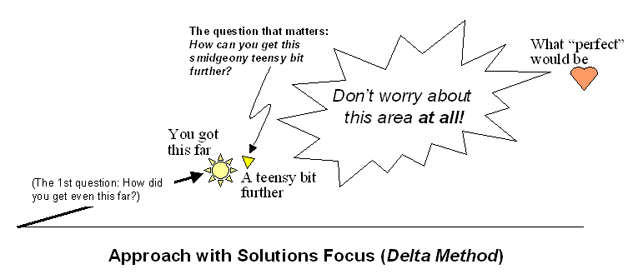 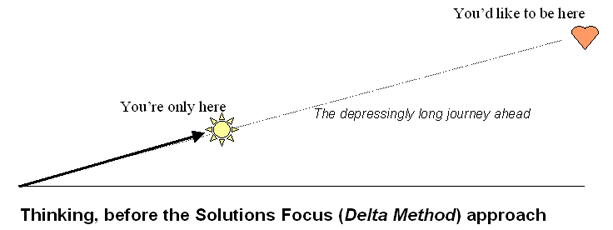 Source: Solutions Focus aka Delta Method by Alistair Cockburn
2016 © Focussed Agile LLC
2/11/16
17
[Speaker Notes: Message: focus on incremental improvements not big bang approach to improving quality
Source : Alistair Cockburn]
Experiment Idea – Session Based Testing
Ad-hoc / manual testing with a little structure
Charter
Reason for the session
Session
60-120 uninterrupted minutes spent testing based on the charter
Session report
Area tested.
Detailed notes on how testing was conducted.
A list of any bugs found.
% Time used testing charter
Debrief
2016 © Focussed Agile LLC
2/11/16
18
[Speaker Notes: http://en.wikipedia.org/wiki/Session-based_testing: Wikipedia summary
http://www.infoq.com/presentations/Session-Based-Test-Management: 1 hour session (no pun intended) talks about subjects such as purpose of testing, exploratory testing and so on.
What appears to be Jonathan Bach site:
http://www.satisfice.com/sbtm/: Introduction
http://www.satisfice.com/articles/sbtm.pdf: Paper by Jonathan Bach describing idea in more detail
http://www.satisfice.com/sbtm/sample_session.htm: Sample reporting sheet
http://vimeo.com/14761201: Session-based testing presentation held by Peter Tennekes who is a experienced test engineer at Futurice.
https://www.youtube.com/watch?v=9SLrgmF9zZs: Quick YouTube video talking about relationship between agile and session based testing
http://www.bettertesting.co.uk/content/wp-content/uploads/2011/03/Session-Based-Testing-in-Practice.jpg: Mindmap of session based testing


Charter[edit]
A charter is a goal or agenda for a test session. Charters are created by the test team prior to the start of testing, but they may be added or changed at any time. Often charters are created from a specification, test plan, or by examining results from previous sessions.
Session[edit]
An uninterrupted period of time spent testing, ideally lasting one to two hours. Each session is focused on a charter, but testers can also explore new opportunities or issues during this time. The tester creates and executes test cases based on ideas, heuristics or whatever frameworks to guide them and records their progress. This might be through the use of written notes, video capture tools or by whatever method as deemed appropriate by the tester.
Session report[edit]
The session report records the test session. Usually this includes:
Charter.
Area tested.
Detailed notes on how testing was conducted.
A list of any bugs found.
A list of issues (open questions, product or project concerns)
Any files the tester used or created to support their testing
Percentage of the session spent on the charter vs investigating new opportunities.
Percentage of the session spent on:
Testing - creating and executing tests.
Bug investigation / reporting.
Session setup or other non-testing activities.
Session Start time and duration.
Debrief[edit]
A debrief is a short discussion between the manager and tester (or testers) about the session report. Jonathan Bach uses the aconymn PROOF to help structure his debriefing. PROOF stands for:-
Past. What happened during the session?
Results. What was achieved during the session?
Obstacles. What got in the way of good testing?
Outlook. What still needs to be done?
Feelings. How does the tester feel about all this?[2]]
Experiment Idea – Acceptance Tests
Acceptance test definition to drive CoS
Acceptance tests (Jiebel approach independent of automation)
CoS to drive acceptance 
Benefits even without automation
Drive development with business-facing examples
Get customers involved in the act of defining acceptance tests and reviewing results
2016 © Focussed Agile LLC
2/11/16
19
Experiment IDEA – Working With Legacy Code THAT “CANNOT BE AUTOMATICALLY TESTED”
"Given we have code what steps can we take to make it more testable" 
Assumptions:
Do not start with unit tests, nor highly risky refactorings
Do something that goes in right direction, closed in scope Specific metrics at each phases to show progress (and help sell) In a series of 3 Phases to get you to code that is automatically testable.
Quick wins - Divide and conquer Inject quality in 
References:
Amr Noaman – “Refactoring as a Lifeline”
Amr Noaman – “Sustainable Legacy Code Refactoring”
2016 © Focussed Agile LLC
2/11/16
20
Other Experiments
Automated regressions tests
Continuous integration
…
2016 © Focussed Agile LLC
2/11/16
21
Key Agile Success Factors
Key success factors that help Agile teams deliver a quality product.

Use the whole-team approach
Adopt an agile testing mind-set
Automate regression testing
Provide and obtain feedback
Build a foundation of core practices
Continuous integration
Test environments
Manage technical debt
Working incrementally
Coding and testing are part of one process
Synergy between practices
Collaborate with customers
Look at the big picture

Source:  Agile Testing: A Practical Guide for Testers and Agile Teams by Lisa Crispin and Janet Gregory
2016 © Focussed Agile LLC
2/11/16
22
What Are You Going To Do Next Week?
2/11/16
2016 © Focussed Agile LLC
23
[Speaker Notes: Before we go I’d like to leave you with this exercise. Before you start on the next urgent thing, before you go to the next meeting, please take a couple of minutes and write down what it is, as a result of this discussion, you are going to do next week?]
References
2016 © Focussed Agile LLC
2/11/16
24
References (Cont)
2016 © Focussed Agile LLC
2/11/16
25
Questions?
2016 © Focussed Agile LLC
2/11/16
26
Change History
2015-12-21: Moved to new template. Used as prep for me for iCAGILE certification
2014-10-14: Added slide to discuss what is not covered and where we have too much coverage
2014-09-19: Updates based on meeting (Andrew / Hans). Increase tie to normal agile training. Add in some information about specific practices (eg acceptance tests, session based testing). Re-org based on improved flow.
2014-09-14: Andrew’s input based on additional considerations and information from Lisa Crispin’s work
2014-09-02: New set of materials
2016 © Focussed Agile LLC
2/11/16
27
Supporting Slides
2016 © Focussed Agile LLC
2/11/16
28
Key Agile Success Factors
Why are these factors important?
Rooted in agile principles
“Agile-infected” testers learning how to apply agile practices and principles to help their team produce a better product
“Test-infected” programmers learn how to use testing to produce better work
Lines between roles are blurred
Everyone is focused on quality
Each team member uses agile values and principles as a guide, working together to add value with each iteration
2016 © Focussed Agile LLC
2/11/16
29
3. Automate regression testing
Successful teams rely on automated regression tests
Agile development uses tests to guide development
Automating regression tests is a team effort – thinking about tests leads to designing code for ease of automation
Use agile testing quadrants and test automation pyramid to help guide efforts 
Test automation can be hard at first – get management and team support, start simple
2016 © Focussed Agile LLC
2/11/16
30
5. Build a foundation of core practices
NEEDS REWORK / EXPANSION
Continuous integration - At least once a day
Test environments
Need to understand and control test environment to test productively
Manage technical debt
Good automated regression test coverage is key to minimizing technical debt
Pays off in the long run
Working incrementally
Coding and testing are part of one process
Testers must be involved throughout the iteration / development process
Testing is a team responsibility
Synergy between practices
2016 © Focussed Agile LLC
2/11/16
31
6. Collaborate with customers
Testers help customers clarify and prioritize requirements
Illustrate with examples and user scenarios
Turn into tests
Speak domain language of the business and technical language of the development team
Use the “Power of Three”
2016 © Focussed Agile LLC
2/11/16
32
7. Look at the big picture
Testers tend to look at the big picture from a customer viewpoint
Use Agile Testing Quadrant to guide test planning
Use test pyramid to help balance tests and achieve good ROI from test automation work
Use exploratory testing to augment automated and manual tests
Create “real-world” test environments as much as possible
2016 © Focussed Agile LLC
2/11/16
33
What is QA?
ASQ
Quality Assurance: The planned and systematic activities implemented in a quality system so that quality requirements for a product or service will be fulfilled.
Quality Control: The observation techniques and activities used to fulfill requirements for quality.
Source: http://c2.com/cgi/wiki?QualityAssuranceIsNotQualityControl 
QA is process oriented and QC is product oriented.
Testing, therefore is product oriented and thus is in the QC domain. Testing for quality isn't assuring quality, it's controlling it.
Quality Assurance makes sure you are doing the right things, the right way.
Quality Control makes sure the results of what you've done are what you expected.
2016 © Focussed Agile LLC
2/11/16
34
"A unit test is an automated piece of code that invokes a unit of work in the system (no dependencies) and then checks a single assumption about the behavior of that unit of work.
Unit testing is a development task, is normally performed by software developers themselves or their peers."
Aka "Programmer Test" (currently XP terminology), "Developer Test", and "Micro Test"
2/11/16
2016 © Focussed Agile LLC
35
[Speaker Notes: Now I realize we mentioned a lot of things in the training and so I am not surprised that the message didn’t get through to everyone. But as I talked to teams it became increasingly obvious that we had not invested uniformly in unit testing and related practices. As I talked to more people about the subject, one thing became clear and that was that when we used the term “unit test” there was a wide number of potential views of what this meant. 

This was a surprise to me. Often additional conversation was required before we could even get to the base discussion of the need for unit tests and then we’d often see that there was no regular practice of creating and running unit tests. We’ve seen a lot of changes being absorbed by this organization, so clearly this was not some kind of tantrum or other form of bloody mindedness. The question was “why aren’t we seeing the widespread adoption of unit testing”. Perhaps part of it was an issue of knowledge. Could there be other issues?

You have to remember that for me this is an area where I don’t not have as much experience as, say, my experience related to Scrum. My coding days are long gone and while the idea of automated testing was discussed it was not in widespread use when I was a developer. For me a lot of my knowledge of unit testing came from books, papers and videos. Interestingly the more I researched the subject the more I saw that adoption of this practice is by no means automatic. This is not because there is dissent about the practice from the pundits. There is more than enough data (eg papers) showing the benefits of the practice (see references). And my experience is that once people adopt the practice they never go back to the old way of doing it. We needed more data to understand what is going on.

We set up a survey to understand more about our “unit test” experience, both from those that have unit testing as part of their work, and those that do not. We started with a definition of a unit test, to ensure that we were all talking about the same thing. We had a 95% participation rate in the survey, for which I thank you.

At the top level, the results confirm what we already saw through one-on-one discussions. Only about 1/3 SG&I teams use unit tests. Geospatial does better with 2/3. These numbers show “any kind of unit tests” and do not say anything about consistency of use etc so both businesses have room for improvement.]
Benefits of Unit Testing
Improve quality / defect reduction
Improved architecture / more de-coupled
Increase confidence / re-factoring not scary
Faster feedback


2 Teams reported increased productivity
2016 © Focussed Agile LLC
2/11/16
36
[Speaker Notes: For those that are doing unit testing, the survey asked about the top benefits they saw in having and using unit tests. You can see that the benefits sited are pretty consistent with what you’d expect from a quality perspective.

A little more surprising is that teams reported an improved architecture as a result of doing unit tests. Since unit tests drive the functionality of the system it is natural to produce more de-coupled code when you do unit tests. Over time this leads to a system that is more responsive to change since there are less dependencies to deal with.

The pundits say that the biggest reason to do unit testing over the long term is to provide a safety harness for the developers so they can make changes and understand the impact of those changes without fear. Have a large number of unit tests in place will not only show you what the code is expected to do but, if you make a change that effects something in a negative way, it will also show you when the code breaks something or when an assumption about the functionality you have in place is wrong – ie either the code is wrong or the test is. This functions like double-entry book-keeping in finance and is powerful in the same way to the point that Uncle Bob (one of those pundits) says “just like you would expect a professional accountant to meet the standards of his profession by using double entry book-keeping, a professional developer uses unit testing”.

And as a final note, two of the teams in the survey actually report improved productivity as a result of doing unit tests. This notion is backed by the research as well. While it takes teams 2 or 3 sprints to get training themselves in unit testing and so reduces velocity, there is a fast return. This seems counter-intuitive – you write code, you write tests, surely this doubles the code size and therefore the time to do it. The payback comes in the form of less work required for defects as a result of the new code (and if you use test driven development, there are even more improvements).]
Productivity Improvement – Here’s Why
2016 © Focussed Agile LLC
2/11/16
37
[Speaker Notes: Source: Roy Osherove – The Art of Unit Testing]
Reasons for Not Doing Unit Tests
The effort was simply overcome by events and never received focus.
We tried it, but were unable to sustain the effort when impacted by priority items.
We are doing something we call unit tests, but it is not the same definition you have.
We determined that other forms of automated testing were more useful and implemented those
2016 © Focussed Agile LLC
2/11/16
38
[Speaker Notes: As reported by Teams and as we suspected there was good reason why not everyone had started on the unit test path and the top reasons are listed here. Each of these reasons makes a lot of sense and while we can argue whether we should have not let some of these things happen (eg overcome by events, tried but failed) that time is gone and we now need to determine what to do next.

The last item on the list, that other forms of test automation were more useful, is also a rational discussion. After-all we have limited capacity we can apply to initiatives and need to understand the overall impact on the system. We had a similar discussion in PP&M where most of the test automation we put in place initially was aimed at replacing the set of workflow tests our QA folks did to determine whether the build was good or not and this resulted in higher level test automation. There is nothing wrong with this discussion but as we found out our thinking in the space was a little short term.]
Relationship of Unit Tests to Other XP Practices
2016 © Focussed Agile LLC
2/11/16
39
[Speaker Notes: One thing you discover in talking to people who do unit tests is that you cannot talk about unit tests without also talking about refactoring. XP acknowledges this relationship in that just about every book you read also includes a lot of refactoring. If we have code in place and it is currently not easy to wrap this logic with a unit test, then at least some refactoring work on the existing code has to be done so it is possible to write unit tests. We have examples like this all over our code base. For example, we have a lot of situations where business logic is tied up with database access logic which makes it hard to unit test. The result is that any discussion of unit testing will also include a discussion on refactoring.

The other thing that people often hear in association with unit testing is the idea of test driven development, or TDD. XP suggests there are two ways of implementing unit tests. If you write the unit test after you’ve written the code then you are doing “test last” development. If you write the test before you write the code then you are doing “test first” development. TDD is all about writing tests that fail first, then writing code that makes the tests work. The argument is that if you focus on understanding why you need functionality before writing a line of code, you’ll end up with a better result. XP recommends TDD, but also acknowledges that it is the more advanced practice and that it is not strictly required to get unit test coverage provided you have the discipline to write tests after the code is working.]
Relationship of Testing Pyramid to Microsoft Tools
2016 © Focussed Agile LLC
2/11/16
40
Documented Results – Defects are a Choice
Van Schooenderwoert - 4 people / 3 years /  s/w embedded in h/w using web developers
“Test & Fix”
“Malpractice”
“… pre-release defect density of 4 products decreased between 40 and 90% relative to similar projects … the cost was that teams experienced a 15-35% increase in initial development … which is easily offset by reduction in maintenance costs”
						 -  Nagappan et al
2016 © Focussed Agile LLC
2/11/16
41
[Speaker Notes: First example. Grain monitoring system. Note that this team was also considered to be > 200% more productive.

Source: Nancy Vanschooenderwoert - Embedded Agile Project by the Numbers With Newbies.pdf (Software Research Paper, free): Case study over three years of an embedded software project that for new software using a team of "newbies" and agile (XP) practices they outperformed more experienced teams (as measured against projects in Caper Jones databases of projects) by being both more productive and having lower defect rate delivered to the customer.

Additional Source: Nagappan - Realizing Quality Improvements Through Test Driven Development.pdf (Software Research Paper, free): This is a good starting point to understand why we should consider TDD. The paper reports on case studies of 3 development teams at Microsoft and 1 at IBM that have adopted TDD. The results indicate that pre-release defect density of 4 products decreased between 40 and 90% relative to similar projects that did not use the TDD practice. The cost was that teams experienced a 15-35% increase in initial development after adopting TDD (management estimate) which is easily offset by reduction in maintenance costs.]
Documented Results - Increase Flexibility of Design
Microsoft Word - core input function
27,000 lines long
Well designed 20 years ago, but lots of add-ons since





Means
Design evolves, low cost of change
2016 © Focussed Agile LLC
2/11/16
42
[Speaker Notes: So that’s defects. Now lets look at flexibility of code base and resultant cost of change. Here is another documented result. According to Arlo, this was about the same size work (we’ll have to trust him) but the results using two different approaches was very different. Good example in that it reflects our kind of code (ie Word is legacy code with 2 million lines of code in 1995 – who knows what it is now). Results are against one small (important) function in that legacy code base.

Aim of XP is to set things up so that cost of change is low / flat even as you add more and more code to the overall system.

Source: Arlo Belshee – Agile Coach at Microsoft during Agile 2013 from James Shore - Leading Agile Engineering - Helping Your Team Improve Its Ability to Ship Software]
How Can We Exploit?
No bug database
We’ve only got a couple of bugs
Deliver maximum value first
Not based on dependency hierarchy for example
Use shipping software to capture market intelligence
As everything works, we can now do A/B testing
2016 © Focussed Agile LLC
2/11/16
43
How Can We Get There?
Core practices
Test Driven Development (TDD)
Pair Programming
Refactoring
Retrospectives (so you don’t go crazy doing the first 3)
2016 © Focussed Agile LLC
2/11/16
44